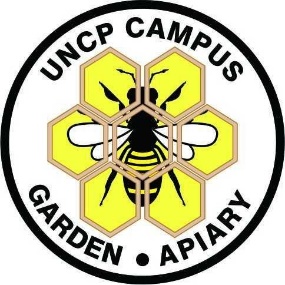 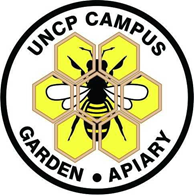 Campus Garden & Apiary, UNC-Pembroke
Campus Garden
Apiary
UNCP Campus Gardenconsists of 1/3 acre of…
Nine honeybee hives are managed at the UNCP apiary:
Undergraduate & Graduate Science Research
(Pollination Ecology and Insect Conservation Lab)
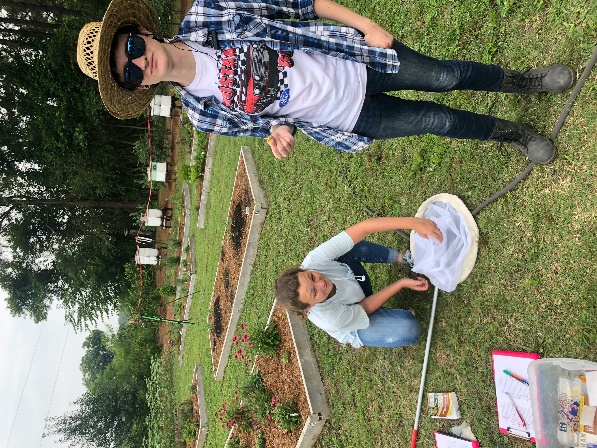 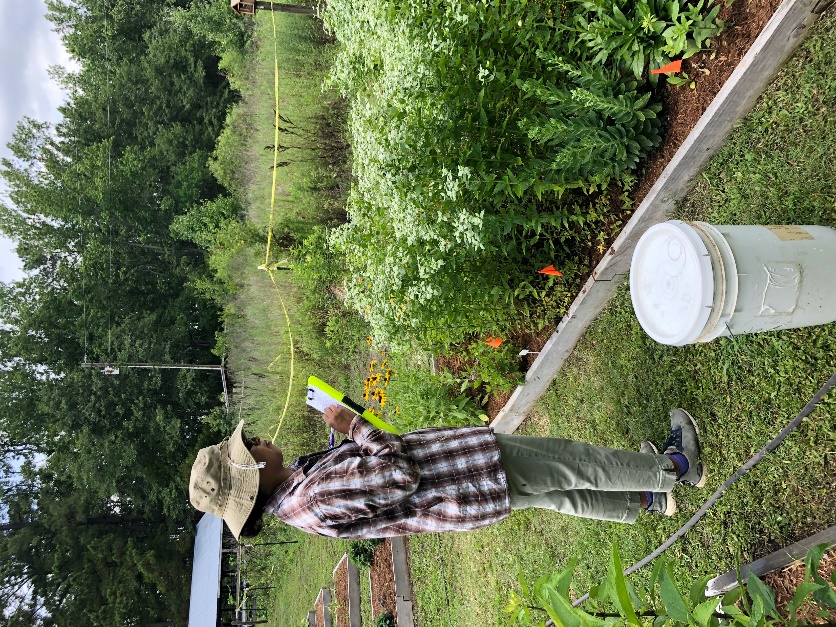 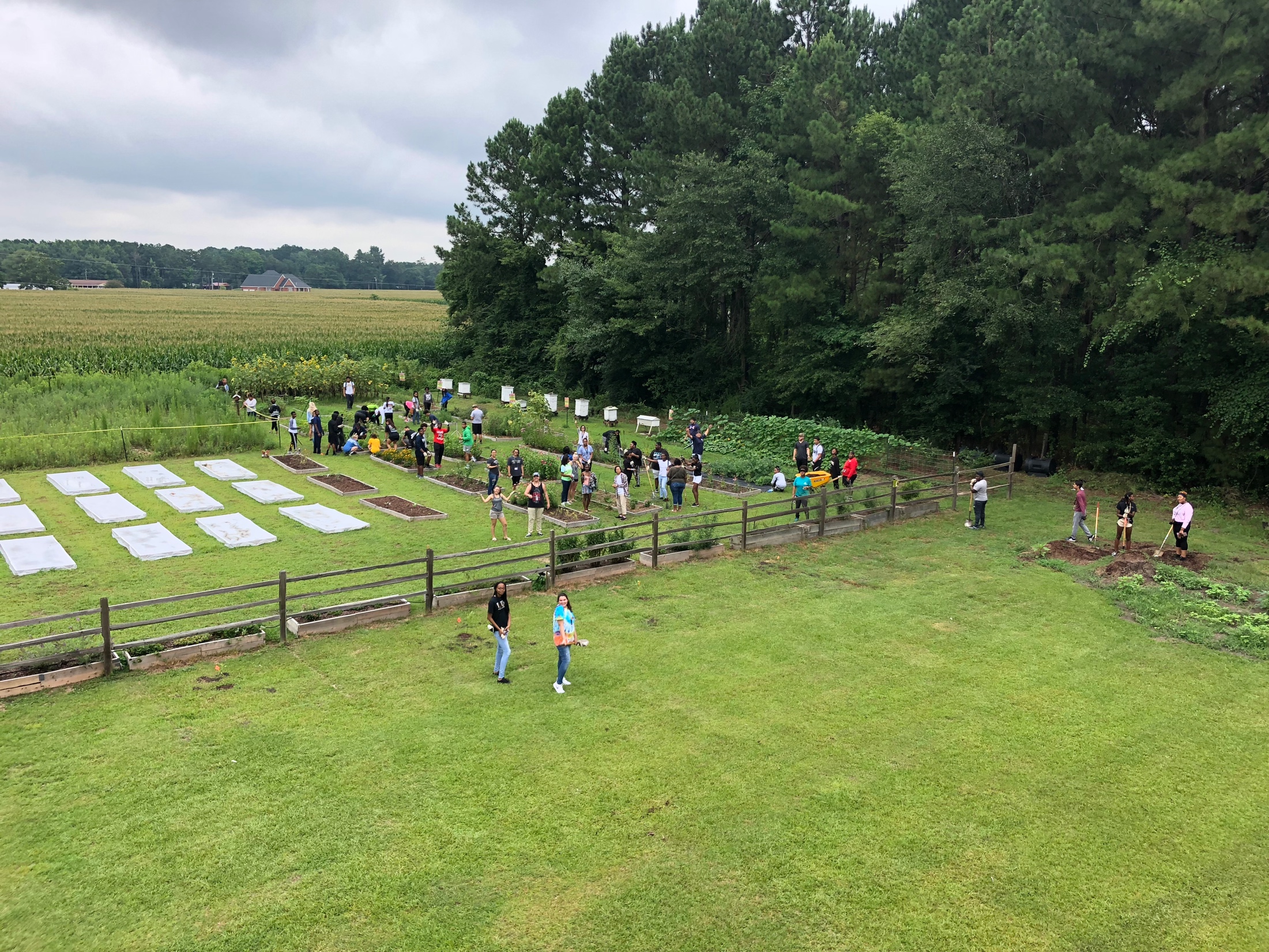 Pollinator Gardens &  Educational Meadow
Herbs, Fruit, & Vegetables
Sunflower Patch
Compost Bins
Blueberry bushes
Apiary & Native Bees
High tunnel for horticulture
Hive Styles
Langstroth hives
Top bar hive
Flow hive I & II
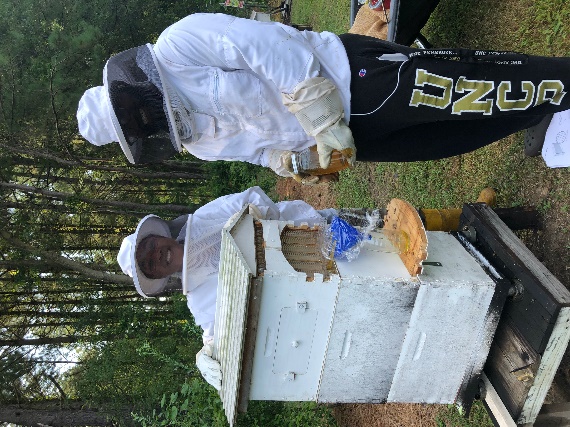 Honey Sales:
Late summer/ early fall
Contact Dr. Campbell
SecondarySchool Student  Research
Native Pollinators
The campus garden has several native bee houses and over 100 floral varieties to promote pollinators
Location:
Adjacent to Pine Cottage  on the north end of UNCP  at Ernest Lowery Rd,  Pembroke, NC 28372
Dashed line outlines garden parameter
Star denotes apiary
Ongoing Projects
Pollen in Honey
Documenting and comparing pollen  flora in local and commercialized honey, DNA metabarcoding
Bee Health
Observing and analyzing bee health  factors through apiary maintenance, parasite management, and pollen collection
K-12 STEM School Programs
Kids in the Garden Program
Sustainable gardens in schools
Summer Camps
Field Trips, Science Competitions, Science Conferences
Tracking Honeybees
Designing tracking devices for bees  and mapping foraging habitats

Native Pollinators
Surveying biodiversity in natural and urban habitats
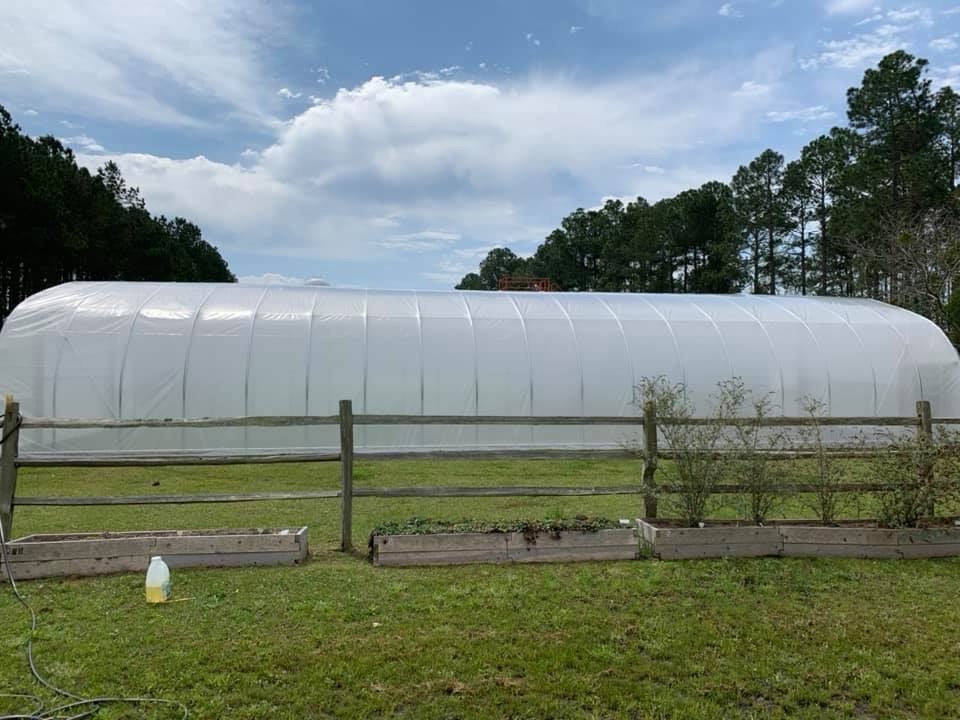 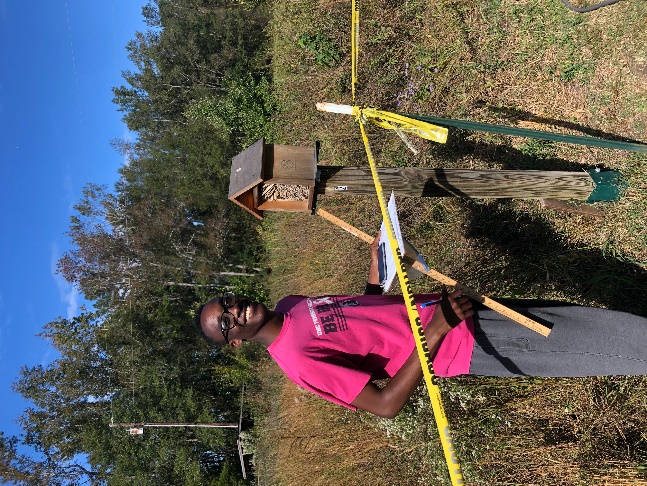 Crown Bees Native Bees       Community Garden Project:
-	Raising mason and leafcutter bees to protect food supply and native populations 
Research in Biodiversity of: 

Native bees
Butterflies
Hoverflies
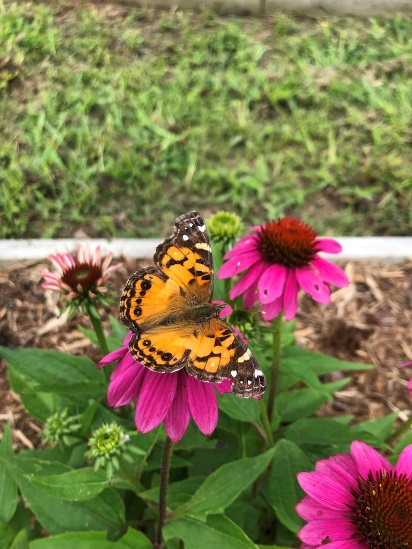 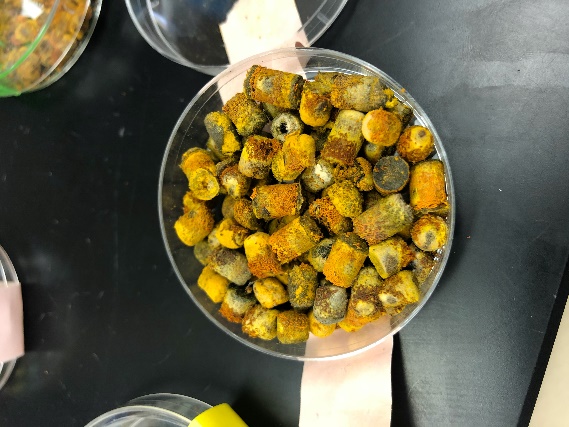 Educational Meadow & Citizen Science
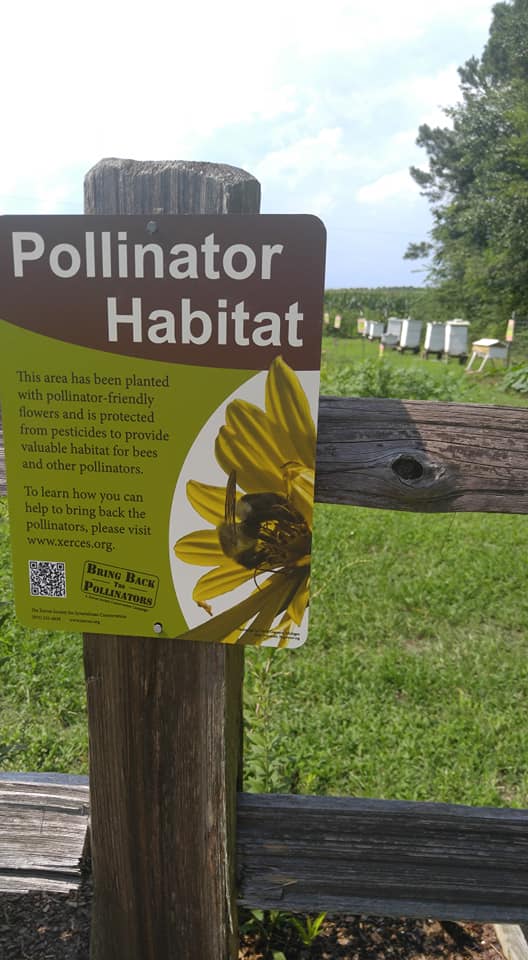 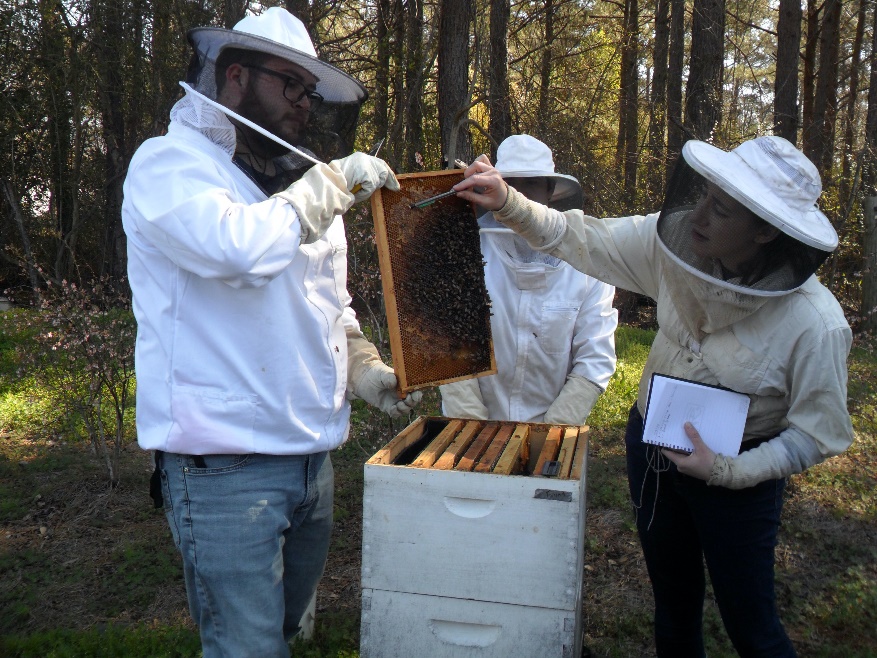 Contacts
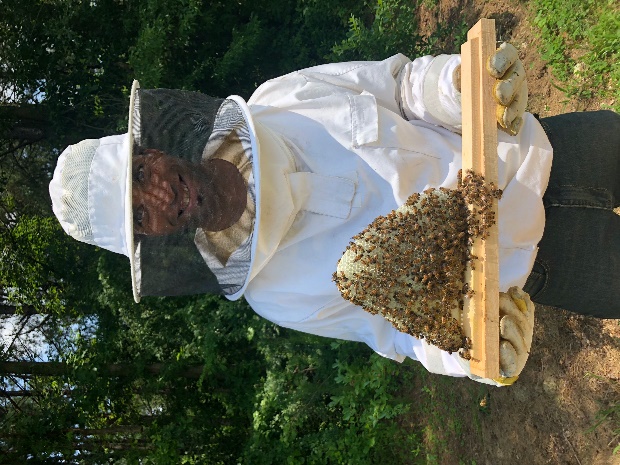 The Educational Meadow - native wildflowers, grown in a natural habitat, as food for both native and honey bees!
Citizen Science projects connect non-scientists to real data collection and the scientific method.
Dr. Rita Hagevik, rita.hagevik@uncp.edu  Professor, BiologyDirector of Graduate Studies in Science Education
UNCP Office: Oxendine 2244A  |  919-741-9523
Dr. Kaitlin Campbell, kaitlin.campbell@uncp.edu  Assistant Professor, Biology
UNCP Office: Oxendine 2240 |  910-521-6421
Dr. Martin Farley, martin.farley@uncp.edu Chair of Geology and Geography, Professor
UNCP Office: Old Main 231 |  910-521-6478
The Great Pumpkin Project: 
Surveying gourds and squash for pests, pollinators and pathogens
The Great Sunflower Project
- 	Observing pollinator visits and preferences
Bumblebee Watch & Bumblebee Boosters
Documenting bumblebees for pollinator conservation
Constructing bee homes
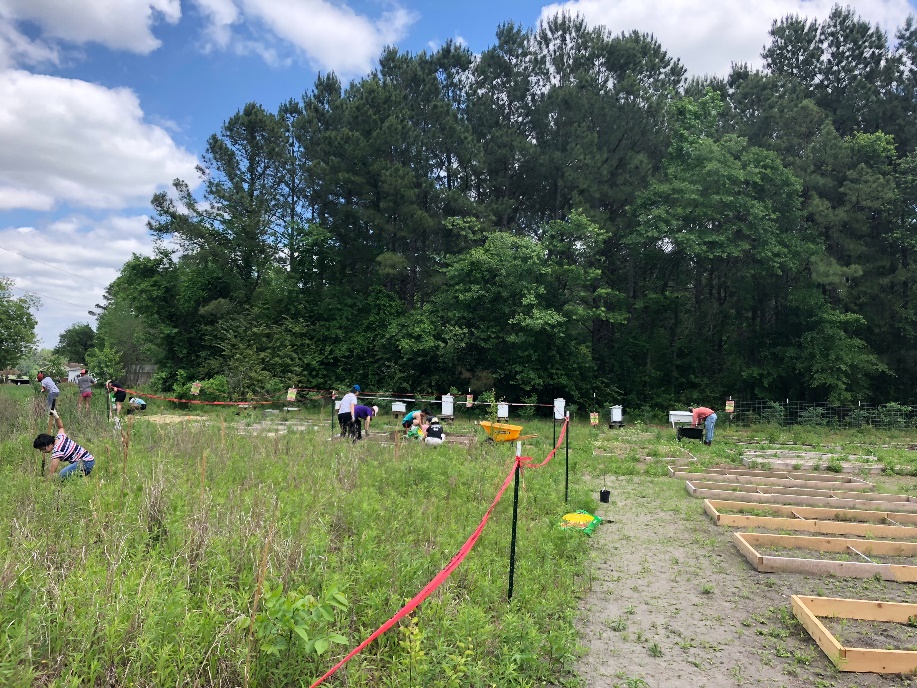 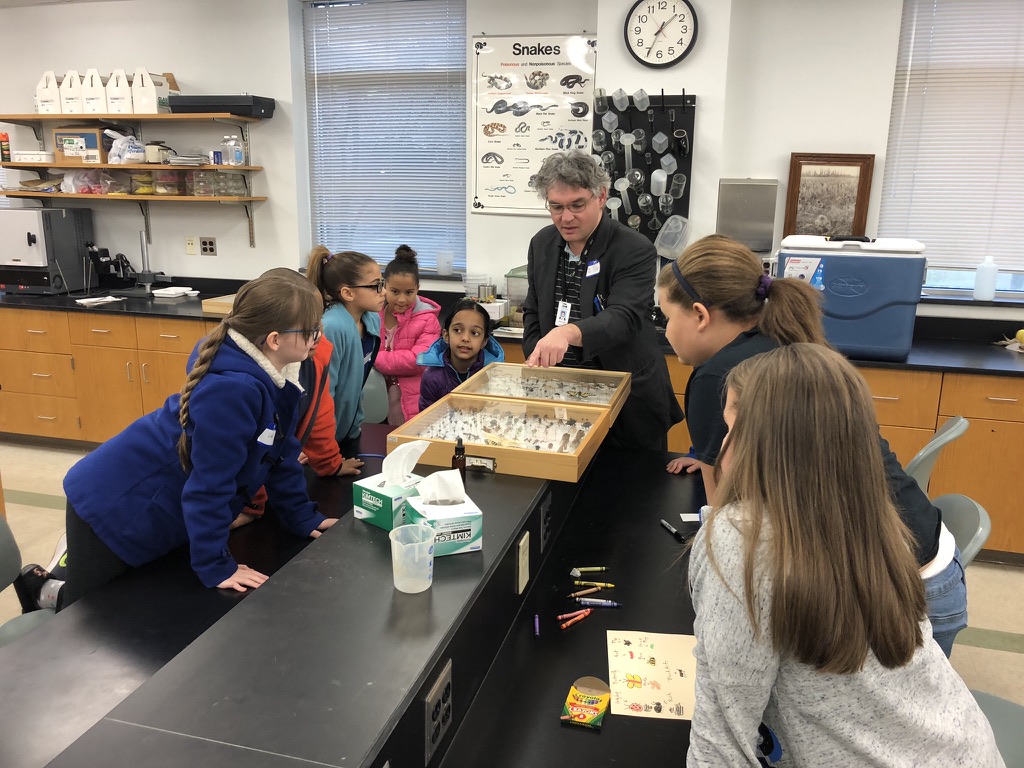 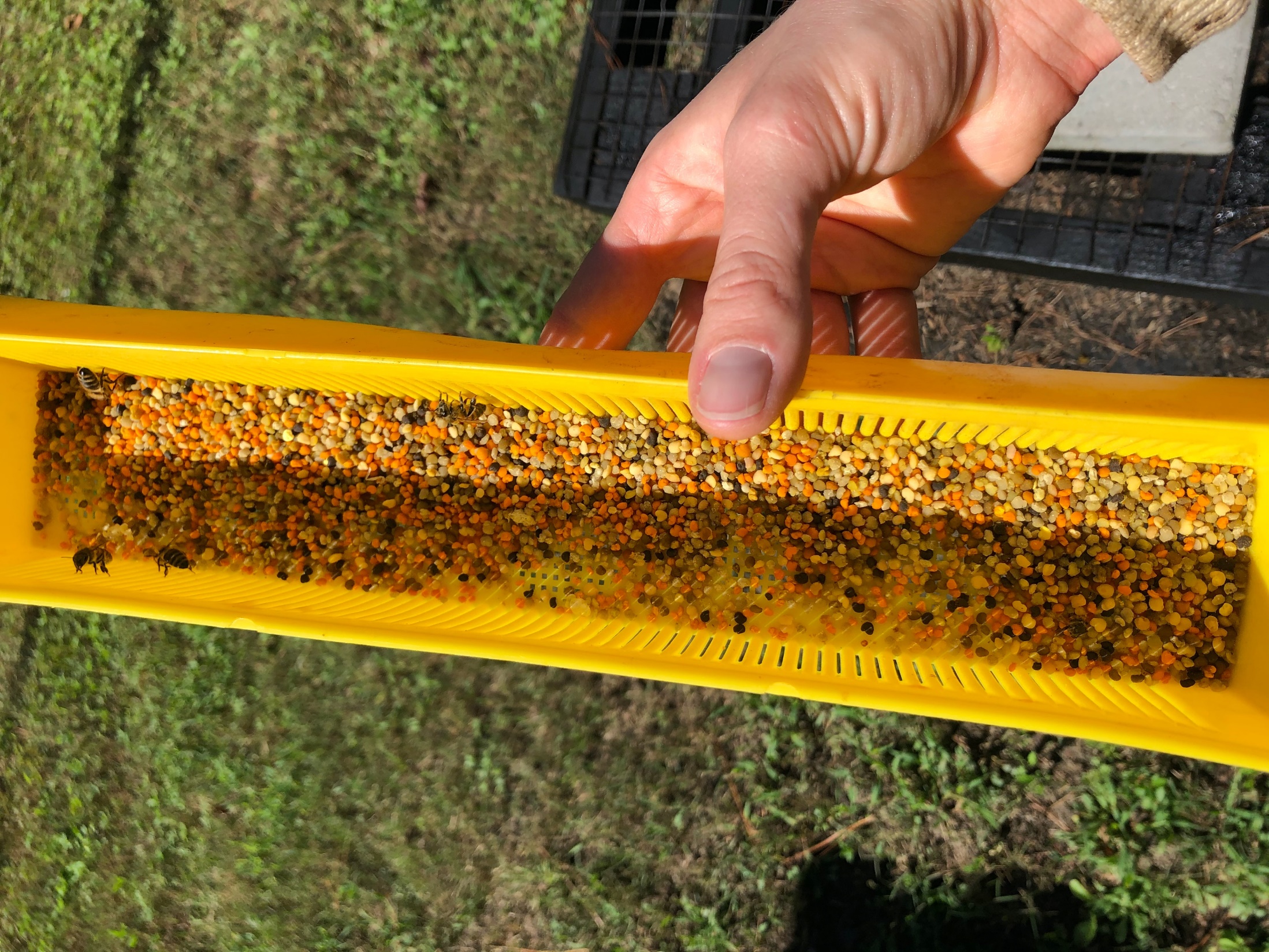 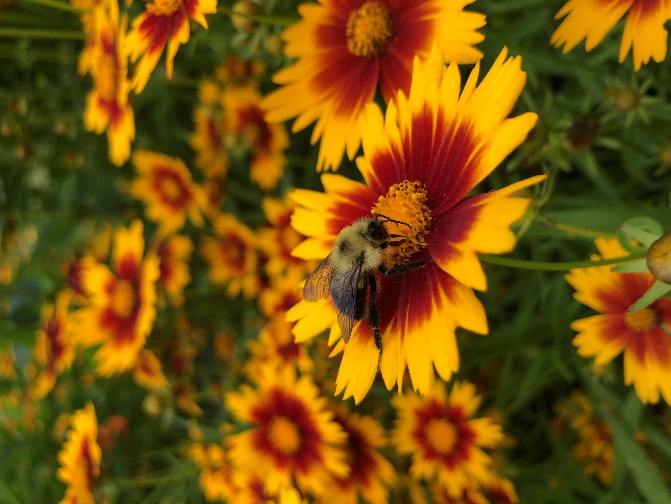 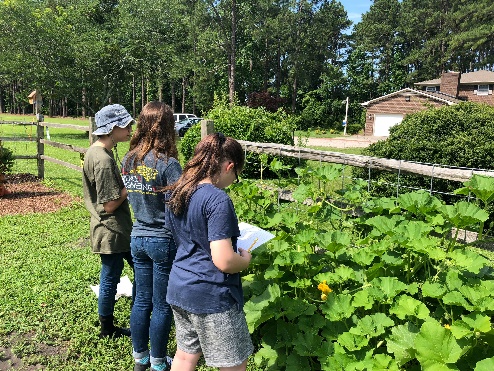